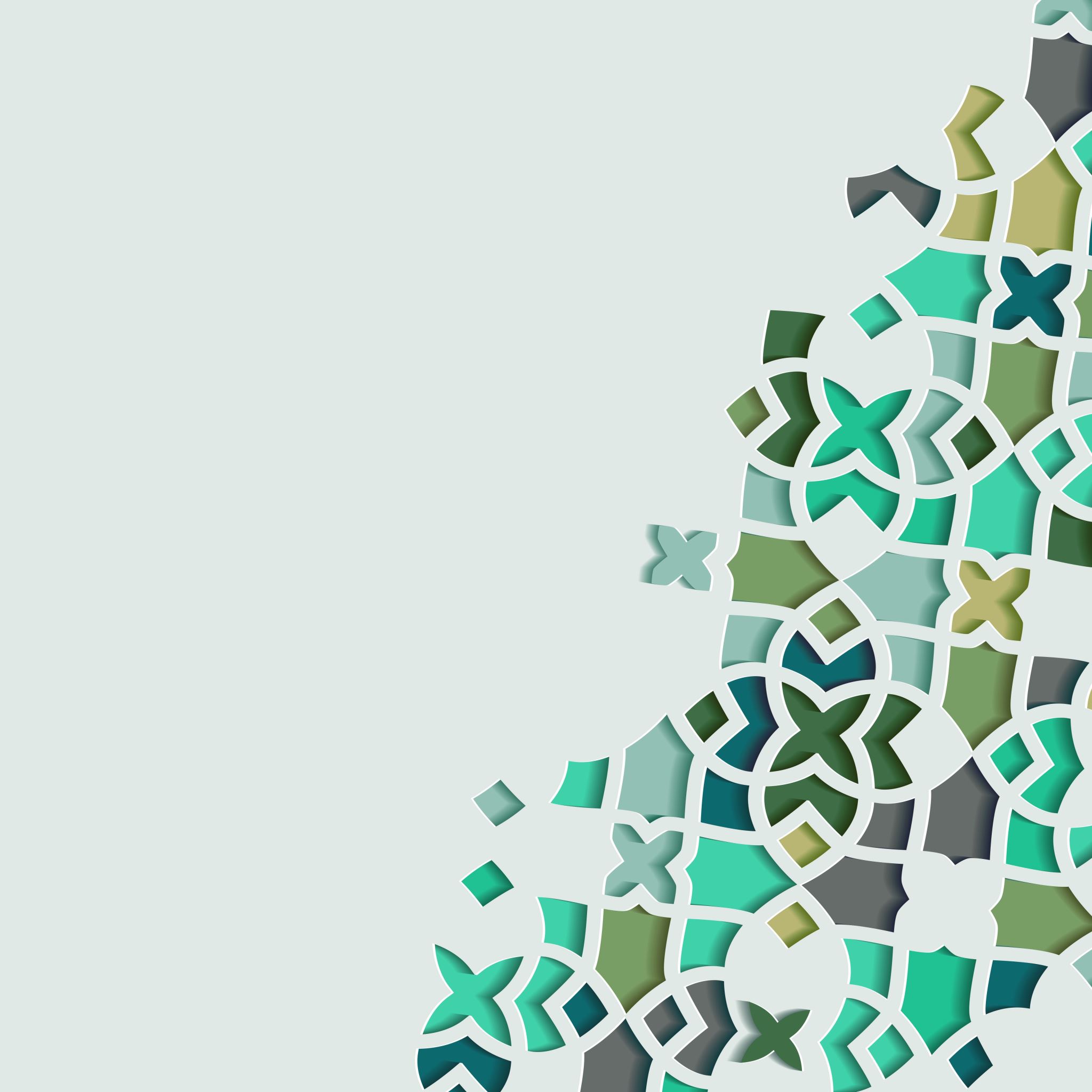 The Life of Prophet Muhammad
Lesson 53
The Verse of Purification
Among the most disputed verses of the Quran is the ending portion of Surat  al-Ahzab verse 33, known colloquially as the “Verse of Purification”.
The verse has been a cause of dispute among the Shias and Sunnis , specifically regarding who the “Ahl al-Bayt” (People of the House) are as described in the verse.
In general, the commentators of the Quran  have diverged in their opinion about the meaning of Ahl al-Bayt into three major camps:
The Verse of Purification
1. The Ahl al-Bayt is a term that includes the wives +/- the Holy Five +/- Banu Hashim. (Fakhr Al-Razi)
2. The Ahl al-Bayt is a term that subsumes all relatives of the Prophet from Banu Hashim for whom ṣadaqah is prohibited.
3. The Ahl al-Bayt is a term that is specific for the Holy Five and the remaining Shia Imams.
The Verse of Purification
Many commentators of the Quran  believe that the prima facie reading of 33:33 in its entirety supports the view that the referents in the verse of purification include the wives; in doing so, they rely upon a notion derived from Islamic jurisprudence known as “ḥujjiyah al-ẓuhūr” (the probativity of apparent meaning). 
In other words, they say that the fact this verse came in the midst of a series of commandments and prohibitions to the wives supports that it is inclusive of them.
The Verse of Purification
In order to better understand this verse, it is important to first delve into the Quranic contextual clues (al-qarā’in al-dākhiliyyah).
وَقَرْنَ فِي بُيُوتِكُنَّ وَلَا تَبَرَّجْنَ تَبَرُّجَ الْجَاهِلِيَّةِ الْأُولَىٰ ۖ وَأَقِمْنَ الصَّلَاةَ وَآتِينَ الزَّكَاةَ وَأَطِعْنَ اللَّهَ وَرَسُولَهُ ۚ إِنَّمَا يُرِيدُ اللَّهُ لِيُذْهِبَ عَنكُمُ الرِّجْسَ أَهْلَ الْبَيْتِ وَيُطَهِّرَكُمْ تَطْهِيرًا
“And abide (oh wives of the Prophet) quietly in your homes, and do not flaunt your charms as they used to flaunt them in the old days of pagan ignorance; and be constant in prayer, and render the purifying dues, and pay heed unto God and His Apostle: for God only ordains (these commands to the wives) in order to remove from you all that is repugnant, Oh Ahl al-Bayt (People of the House), and to purify you to (utmost) purity.  Quran 33:33
The Verse of Purification
وَاذْكُرْنَ مَا يُتْلَىٰ فِي بُيُوتِكُنَّ مِنْ آيَاتِ اللَّهِ وَالْحِكْمَةِ ۚ إِنَّ اللَّهَ كَانَ لَطِيفًا خَبِيرًا
And bear in mind all that is recited in your homes of God’s messages and [His] wisdom: for God is unfathomable [in His wisdom], All-Aware. Quran 33:34
When one observes verses 33:33 and verse 34 directly afterwards, it is clear that the wives of the Prophet are being rebuked and commanded to adhere to God’s words in no flattering language.
The Verse of Purification
The Parenthetical Sentence
This observation has been noted by ‘Allāmah Majlisī when he says:
ان مخاطبة الزوجات مشوبة بالمعاتبة والتأنيب والتهديد، ومخاطبة أهل البيت عليهم السلام محلاة بأنواع التلطف والمبالغة في الاكرام ولا يخفى بعد إمعان النظر المباينة التامة في السياق بينها وبين ما قبلها وما بعدها على ذوي الأفهام
“The address to the wives is mixed with rebuke, repudiation, and admonishment; meanwhile, the address to the Ahl al-Bayt (peace be upon them) is couched in various forms of (divine) favor and laudation. It will not be lost on those imbued with insight that there must be a clear contextual difference between this portion of the verse and what had preceded it.
The Verse of Purification
Hence, it is more apparent that the verse of purification occurs as a parenthetical sentence amidst the caveats being issued to the wives. It is as though Allah is turning away from the wives for a moment to issue a high form of laudation to a specific group, then returning to admonish them once again.
However, this does not mean that the laudation of the Ahl al-Bayt has occurred out of context. Rather, the implication is this: the only reason God is ordaining these commands and prohibitions to the wives is to protect this special group, the Prophetic household, from being maligned through association with them.
The Verse of Purification
Your Houses vs The House 
There is another very important contextual indicator here that can be gleaned when looking at the verse in totality. It is noted that the wives’ houses are specifically mentioned earlier in the verse with the word “buyūtikunna” (lit. “your houses” in the feminine plural) whereas in the āyah of taṭhīr we see that the word used is “al-bayt” (the House) in the singular.
The Verse of Purification
This serves as a deliberate indication that they are not included under the umbrella of this group. Rather, they have their own multiplicity of houses whereas the People of that One House—a House already known to the listeners are different.
Otherwise, one would very well have expected the verse to say “ahl al-buyūt” instead of “ahl al-bayt.” The stark change from plural to singular is even further accentuated by the fact that in verse 34, the address to the wives’ homes again returns to buyūtikunna. This is a clear contextual challenge for those who assert that the wives are the referents of the passage.
The Verse of Purification
Change in Pronouns
Another very important contextual clue as alluded to by several commentators is that the pronoun changes within this verse from the feminine second person pronoun كنّ “kunna” to the masculine/general second-person pronounكم  “kum.” This serves an important purpose of including menfolk (idkhāl al-rijāl) in the term “Ahl al-Bayt.”
Who are these menfolk that are included in the verse? Those who believe that the wives are being addressed in this verse have proposed many options, most saying that the verse has switched pronouns to include the Prophet and some also adding that it includes the wives’ fathers.
The Verse of Purification
In other words, they are proposing that the verse means, “God only ordains these prohibitions and commandments on the wives so that the wives, the Holy Prophet, and the father-in-laws may all be purified.”
However on a more detailed analysis, it becomes clear that this is a very clunky and linguistically inelegant position; in addition to not being supported by the context, it suffers from several deficiencies from the standpoint of Quranic eloquence.
The Verse of Purification
The first problem has been pointed out by Sayyid ‘Alī Qāḍī al-Tabātabā’ī where he states:
“Is the meaning of warding off filth (idhhāb al-rijs) from the Ahl al-Bayt here in the sense of repelling it from ever touching them  (al-daf’) or alleviating it from them after they had already been sullied (al-raf’)? If one adopts the former meaning, then the wives are automatically excluded from the verse—because most if not all of them were in the state of spiritual filth before Islam.
The Verse of Purification
If one should adopt the latter meaning, then one must remove the Holy Prophet (sawa) from the import of the verse because all Muslims are unanimous that he was never sullied with any form of filth either before or after his appointment to Prophethood (al-bi’thah). However, the Holy Prophet (sawa) is included in the import of the verse by the agreement of all Muslims; therefore it is not possible to exclude the Holy Prophet. It becomes clear then that the meaning is the repelling of all filth (al-daf’) and the wives ar.e therefore definitively excluded from the verse.”
The Verse of Purification
The second problem is related to the issue of purification. Is this essential purification (al-taṭhīr al-jawharī) or by accident (al-taṭhīr al-‘araḍī)? How are the menfolk (the Holy Prophet (sawa) and the wives’ fathers) being purified by the prescriptive ordinances that the wives of the Prophet are carrying out? The answer of course is that the menfolks’ purification is indirect by marital association (i.e. ‘araḍī) while the wives are being purified directly by their obedience.
The Verse of Purification
Therefore, one is again utilizing a single shared word with multiple meanings (isti’māl al-mushtarak fī akthar min ma’nā), which is reprehensible in this case given that a single pronoun is used for the Ahl al-Bayt and there is no qarīnah to specify a difference between its members.
In other words, one is saying that the purification mentioned in these verses has two separate significations to two separate groups of individuals (i.e. the menfolk by association and the womenfolk directly), although the verse indicates that the purification applies equally to the entire group of the Ahl al-Bayt.
The Verse of Purification
The Iradah of the Wives
Another very important point that can be gleaned from reading the entire passage in context is that the existential ordinance (al-irādah al-takwīniyyah) mentioned for the Ahl al-Bayt is that they be completely removed from all filth and absolutely purified. In contrast, God does not have such an irādah for the wives as is made clear in the very first verses of the passage, known as āyah al-takhyīr:
The Verse of Purification
يَٰٓأَيُّهَا ٱلنَّبِىُّ قُل لِّأَزْوَٰجِكَ إِن كُنتُنَّ تُرِدْنَ ٱلْحَيَوٰةَ ٱلدُّنْيَا وَزِينَتَهَا فَتَعَالَيْنَ أُمَتِّعْكُنَّ وَأُسَرِّحْكُنَّ سَرَاحًا جَمِيلًا وَإِن كُنتُنَّ تُرِدْنَ ٱللَّهَ وَرَسُولَهُۥ وَٱلدَّارَ ٱلْآخِرَةَ فَإِنَّ ٱللَّهَ أَعَدَّ لِلْمُحْسِنَٰتِ مِنكُنَّ أَجْرًا عَظِيمًا
“Oh Prophet! Tell your wives: “If you would seek (turidna) this world and its glitter, then come I shall provide for you and then release you (from matrimony) beautifully. And if you would seek (turidna) God, His Messenger, and the Hereafter, then God has prepared a great reward for those amongst you (minkunna) who are virtuous.” (Sūrah Aḥzāb: verses 28-29)
The Verse of Purification
Notice that the wives are not mentioned in these verses in a way that indicates a special Divine ordinance that establishes their righteousness. Rather, they are being told by God that it is completely up to their desire if they want to be affiliated with the Prophet.
As for those of them that choose the path of God, they will be rewarded for their good deeds. Nonetheless, notice that the verse uses the partitive preposition منكنّ, implying that there are only some among the wives of the Prophet who will deserve a great reward due to their virtuosity.
The Verse of Purification
The Harmony of the Context
When one reads the verses in context starting from verse 28, it becomes clear that the original address in these verses is to the Holy Prophet (sawa) and that he is being commanded to tell his wives all of the subsequent ordinances. In fact, this whole sūrah is built on this theme, starting from the first verse which is addressed directly to the Holy Prophet (sawa):
‏يَٓأَيُّهَا ٱلنَّبِىُّ ٱتَّقِ ٱللَّهَ وَلَا تُطِعِ ٱلْكَفِرِينَ وَٱلْمُنَفِقِينَ ۗ إِنَّ ٱللَّهَ كَانَ عَلِيمًا حَكِيمًۭا
 ‎“Oh Prophet! Remain conscious of God, and defer not to the deniers of the truth and the hypocrites: for God is truly All-Knowing, Wise.” (Sūrah al-Aḥzāb verse 1)
The Verse of Purification
Therefore, although verses 29-34 appear to directly be addressing the wives they are in fact a continuation of the address to the Holy Prophet in verse 28 with the implied command “Say” (qul). 
In essence, God is telling the Prophet to tell his wives the following commands: 1) to choose between God and the glitter of this world, 2) that they are not like other women, 3) not to be flirtatious in their speech, 4) to speak with civility, 5) to stay in their houses, 6) not to be ostentatious like the ostentatiousness of the Era of Ignorance, 7) to establish prayers and pay alms, and 8) to obey God and His Messenger.
The Verse of Purification
Thereafter, God turns his address back to the Household of Prophethood and addresses them saying, “God is only prescribing these commands on the wives in order to ward filth from you—Oh Ahl al-Bayt—and utterly purify you.” 
Then God turns back to the wives of the Prophet in verse 34 to again remind them of the stature of the Holy Five, calling them to bear in mind that they have Divine Revelation and Prophetic Wisdom being expounded in their midst. This makes it clear that the whole passage is dedicated to absolving the Ahl al-Bayt, at whose head lies Prophet , from any of the possible misdeeds that may issue from the wives.
The Verse of Purification
Are the wives being praised in this passage?
يَا نِسَاءَ النَّبِيِّ مَن يَأْتِ مِنكُنَّ بِفَاحِشَةٍ مُّبَيِّنَةٍ يُضَاعَفْ لَهَا الْعَذَابُ ضِعْفَيْنِ ۚ وَكَانَ ذَٰلِكَ عَلَى اللَّهِ يَسِيرًا وَمَن يَقْنُتْ مِنكُنَّ لِلَّهِ وَرَسُولِهِ وَتَعْمَلْ صَالِحًا نُّؤْتِهَا أَجْرَهَا مَرَّتَيْنِ وَأَعْتَدْنَا لَهَا رِزْقًا كَرِيمًا يَا نِسَاءَ النَّبِيِّ لَسْتُنَّ كَأَحَدٍ مِّنَ النِّسَاءِ ۚ إِنِ اتَّقَيْتُنَّ فَلَا تَخْضَعْنَ بِالْقَوْلِ فَيَطْمَعَ الَّذِي فِي قَلْبِهِ مَرَضٌ وَقُلْنَ قَوْلًا مَّعْرُوفًا وَقَرْنَ فِي بُيُوتِكُنَّ وَلَا تَبَرَّجْنَ تَبَرُّجَ الْجَاهِلِيَّةِ الْأُولَىٰ ۖ وَأَقِمْنَ الصَّلَاةَ وَآتِينَ الزَّكَاةَ وَأَطِعْنَ اللَّهَ وَرَسُولَهُ ۚ إِنَّمَا يُرِيدُ اللَّهُ لِيُذْهِبَ عَنكُمُ الرِّجْسَ أَهْلَ الْبَيْتِ وَيُطَهِّرَكُمْ تَطْهِيرًا وَاذْكُرْنَ مَا يُتْلَىٰ فِي بُيُوتِكُنَّ مِنْ آيَاتِ اللَّهِ وَالْحِكْمَةِ ۚ إِنَّ اللَّهَ كَانَ لَطِيفًا خَبِيرًا
The Verse of Purification
“O you wives of the Prophet! Whosoever of you commits manifest abomination, the punishment for her will be doubled, and that is easy for God. And whosoever of you is submissive unto God and His messenger and does right, We shall give her reward twice ovee; and We have prepared for her a rich provision. O you wives of the Prophet! You are not like other women: if you keep your duty (to God), then be not soft of speech, lest he in whose heart is a disease aspire (to you), but (rather) utter customary speech.  And abide quietly in your homes, and do not flaunt your charms as they used to flaunt them in the old days of pagan ignorance; and be constant in prayer, and render the purifying dues, and pay heed unto God and His Apostle: for God only ordains (these commands to the wives) in order to remove from you all that is repugnant, Oh Ahl al-Bayt (People of the House), and to purify you to (utmost) purity. And bear in mind all that is recited in your homes of God’s messages and [His] wisdom: for God is unfathomable [in His wisdom], All-Aware. (Surah Aḥzāb: verses 30-34)
The Verse of Purification
When the likelihood of the wives falling into such sins is being acknowledged, would any intelligent reader really believe that it fits the context for God to ordain repelling all uncleanliness from them? Rather, it is clear from the passage itself that they are being warned to behave to not cast aspersions on the reputation of the Holy Household.
The Verse of Purification
Relevent Quranic Verses
وإذا سألتموهن متاعا فاسألوهن من وراء حجاب ذلكم أطهر لقلوبكم و قلوبهن وَمَا كَانَ لَكُمْ أَن تُؤْذُوا۟ رَسُولَ ٱللَّهِ وَلَآ أَن تَنكِحُوٓا۟ أَزْوَجَهُۥ مِنۢ بَعْدِهِۦٓ أَبَدًاۚ إِنَّ ذَلِكُمْ كَانَ عِندَ ٱللَّهِ عَظِيمًا
“…And when you (oh believers) ask them (the wives) regarding something you need, ask them from behind a veil. That is purer for your hearts and their hearts. Moreover, it does not behoove you to give offence to God’s Apostle – just as it would not behoove you ever to marry his widows after he has passed away: that, verily, would be an enormity in the sight of God” (Sūrah al-Aḥzāb: verse 52)
The Verse of Purification
عَسَىٰ رَبُّهُۥٓ إِن طَلَّقَكُنَّ أَن يُبْدِلَهُۥٓ أَزْوَٰجًا خَيْرًا مِّنكُنَّ مُسْلِمَٰتٍۢ مُّؤْمِنَٰتٍۢ قَٰنِتَٰتٍۢ تَٰٓئِبَٰتٍ عَٰبِدَٰتٍۢ سَٰٓئِحَٰتٍۢ ثَيِّبَٰتٍۢ وَأَبْكَارًا
“Perchance his Lord, if he (the Prophet) divorces you (wives), will give him in your stead wives better than you, submissive (to God), believing, pious, penitent, devout, inclined to fasting—both widows and maids.” (Sūrah al-Taḥrīm: verse 5)
The Verse of Purification
تُرْجِي مَن تَشَاءُ مِنْهُنَّ وَتُؤْوِي إِلَيْكَ مَن تَشَاءُ ۖ وَمَنِ ابْتَغَيْتَ مِمَّنْ عَزَلْتَ فَلَا جُنَاحَ عَلَيْكَ ۚ
“You may defer (oh Muḥammad) whichever of them (your wives) you wish and receive any of them you wish; and you may call back any of those whom you had (temporarily) set aside: there will be no blame on you (on this account).” (Sūrah al-Aḥzāb: verse 51)